МБДОУ д/с №8 «Русалочка»
Интерактивный открытый досуг для  родителей .


Презентация  на тему:
 «Поговорим о доброте и вежливости».

Воспитатель
  Тиханова Ольга Александровна
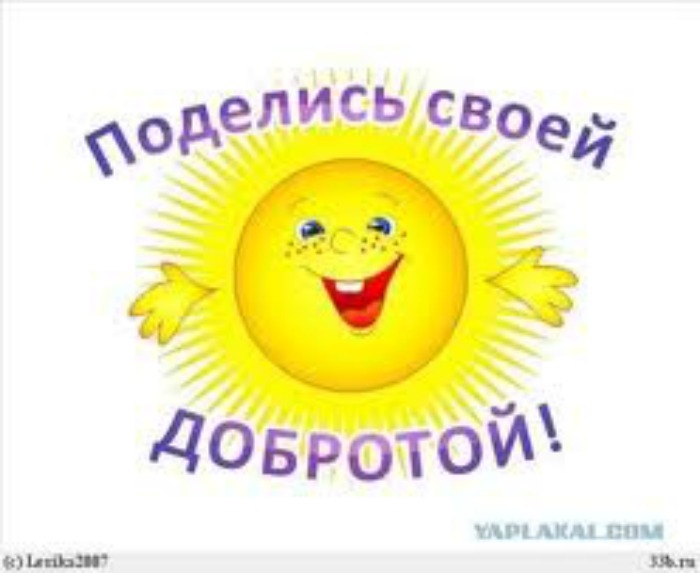 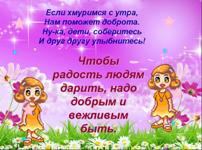 Жизнь дана на добрые дела.
В доме добрыми делами занята,Тихо ходит добротаУтро доброе у насДобрый день и добрый часДобрый вечер,Ночь добраБыло доброе вчераИ откуда спросишь тыВ доме столько доброты.
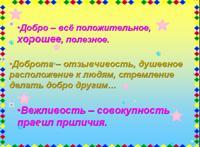 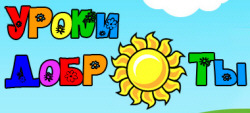 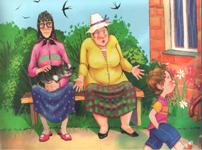 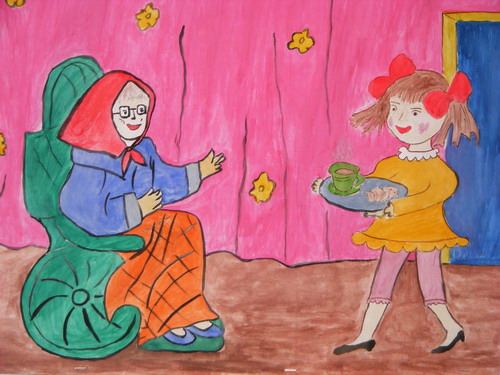 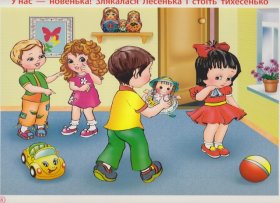 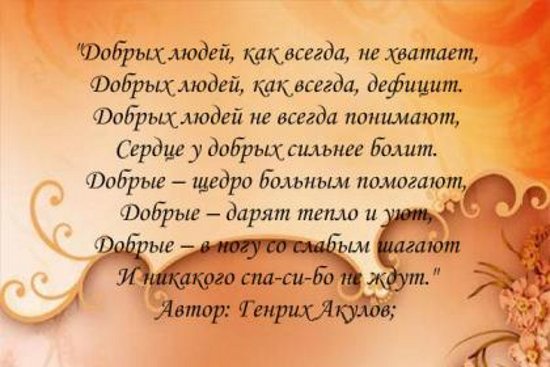 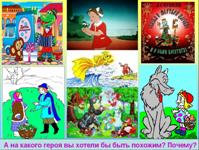 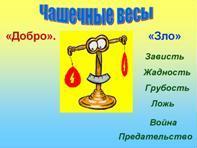 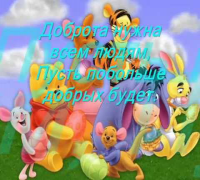 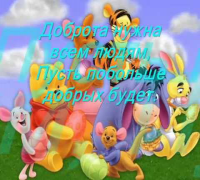